GLATOS R Package - Animations
Darryl Hondorp
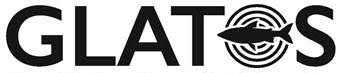 GLATOS R Package - Animations
Part I:  Why animate your data?
Part 2:  Create animations from example data
Work flow and key functions
Example 1:  Create a transition layer for non-linear interpolation (walleye in western Lake Erie)
Example 2:  Create and customize a data animation (walleye in Lakes Huron and Erie)
Part 3:  Make an animation using your own data
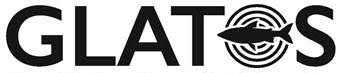 Why animate your data?
Increase memorability, understanding, and influence of study results
Ideal for describing and explaining changes in behavior
Caveat:  most applicable to the early stages of exploratory data analysis
Caveat:  requires assumptions that may bias rates and pathways of fish movement
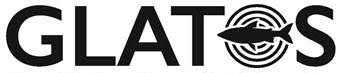 Workflow
t3
Lake Binder
t2
t1
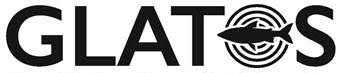 Workflow
Create interpolated detection history with regularly-spaced time bins
Lake Binder
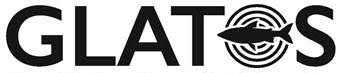 Workflow
Create interpolated detection history with regularly-spaced time bins
Linear interpolation
Non-linear interpolation (transition matrix)
Non-linear interpolation
Lake Binder
Linear interpolation
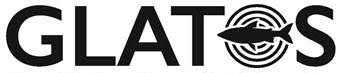 [Speaker Notes: Emphasize that non-linear is computationally more complex and therefore slower than linear]
Workflow
Create interpolated detection history with regularly-spaced time bins
Linear interpolation
Non-linear interpolation (transition matrix)
Generate a series of plots showing the interpolated location of fish at each time bin (plots = “frames”)
Stitch plots (frames) together to create an animation
Non-linear interpolation
Lake Binder
Linear interpolation
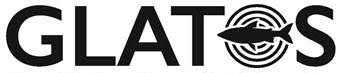 Animations – Main Functions
Important functions:
interpolate_path
make_frames
make_transition
make_video
Main workhorse functions
Customization functions
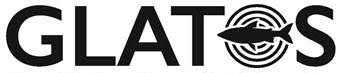 GLATOS R Package - Animations
Part I:  Why animate your data?
Part 2:  Create animations from example data
Work flow and key functions
Example 1:  Create a transition layer for non-linear interpolation (walleye in western Lake Erie)
Example 2:  Create and customize a data animation (walleye in Lakes Huron and Erie)
Part 3:  Make an animation using your own data
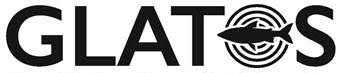 Example 1 - interpolate
Create a transition layer for non-linear interpolation
interpolate_path
Non-linear interpolation
data frame containing interpolated detection data for each fish
Lake Binder
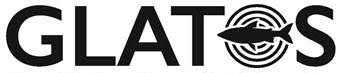 [Speaker Notes: make_transition generates a “transition layer.”  IE, a geo-corrected transition raster layer where land = 0 and water=1.  That transition raster must be supplied to interpolate_path for non-linear interpolation]
Example 1 - interpolate
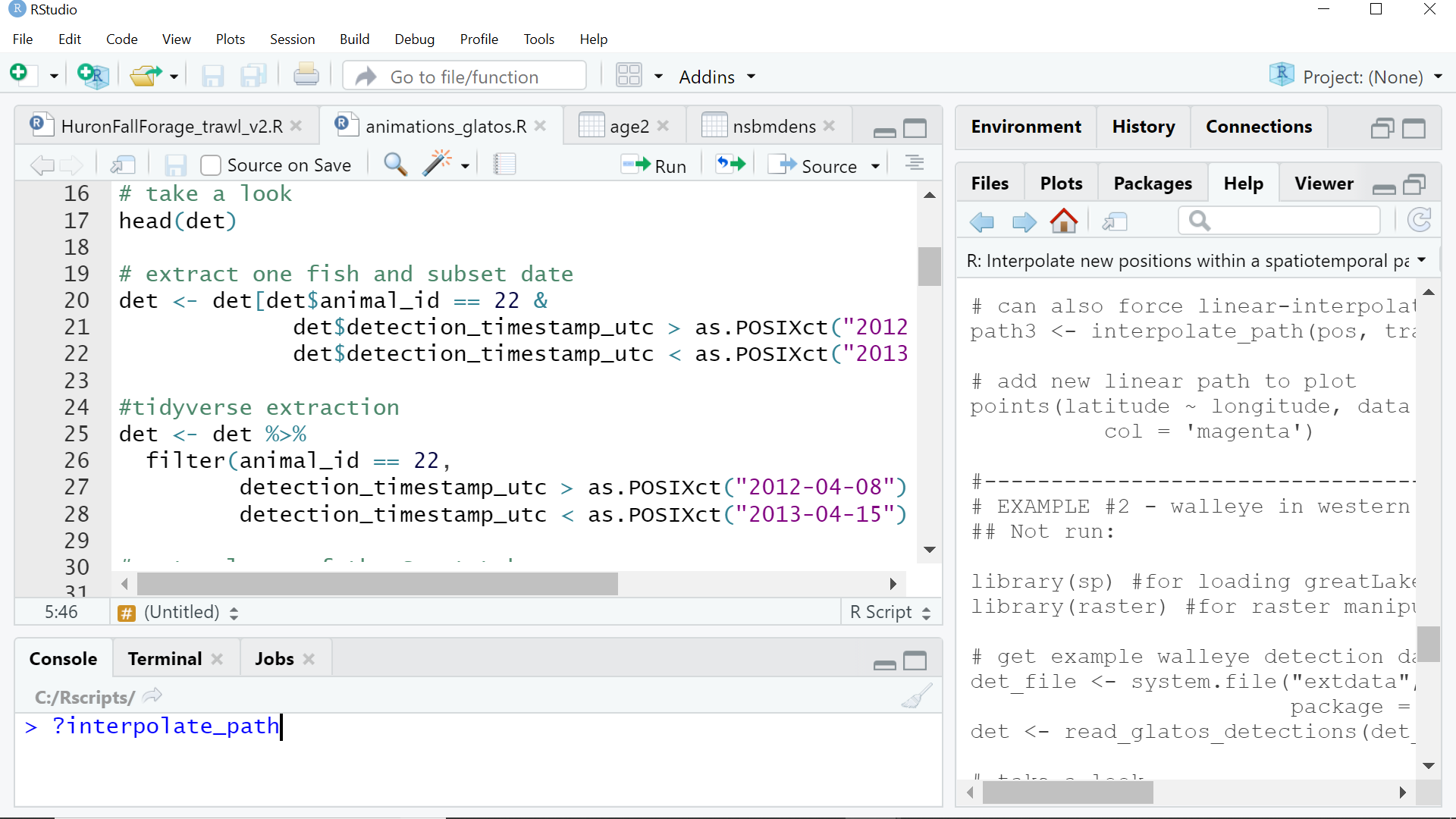 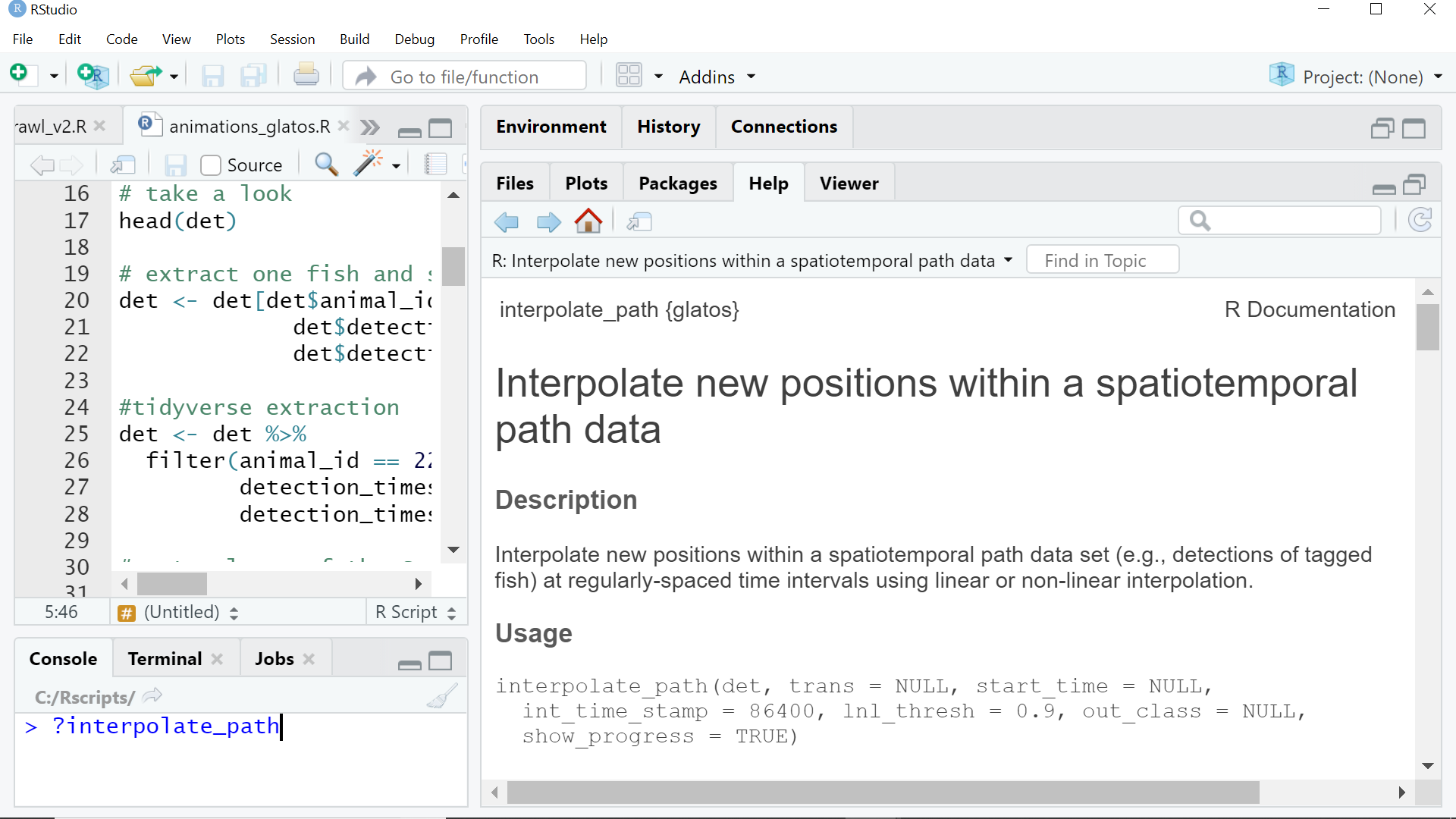 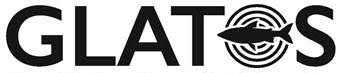 Example 1 - interpolate
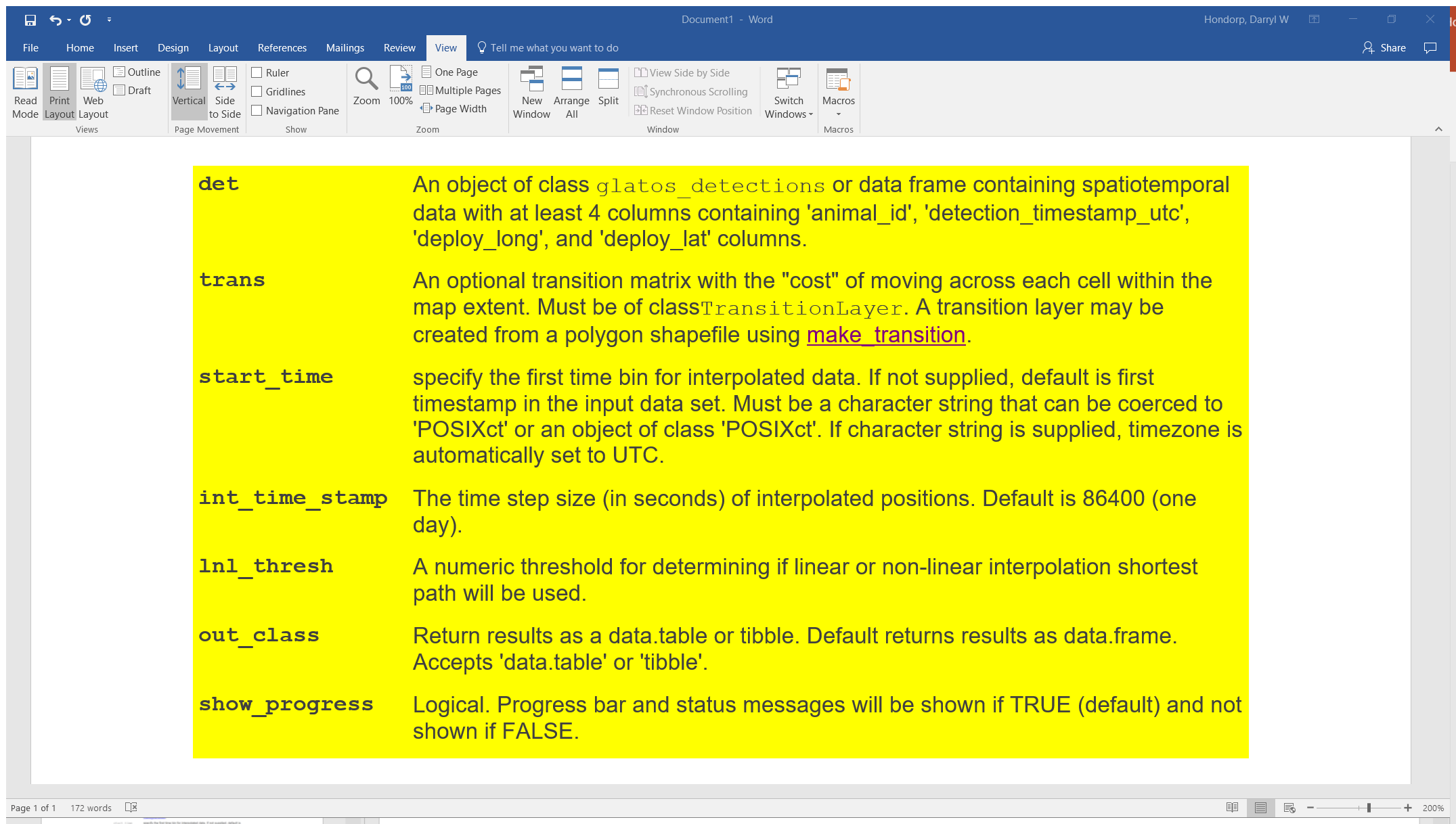 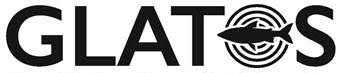 Example 1 - interpolate
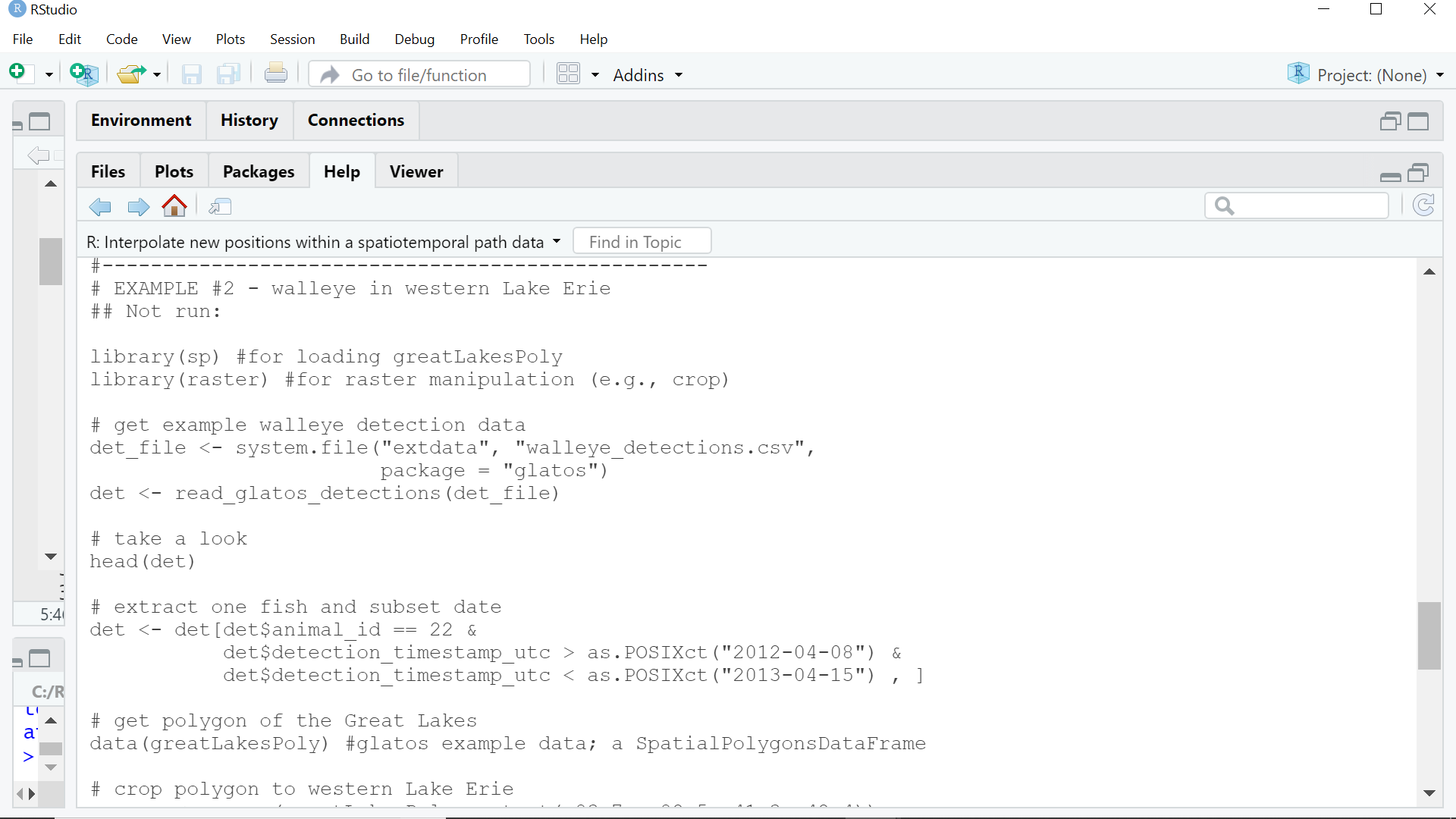 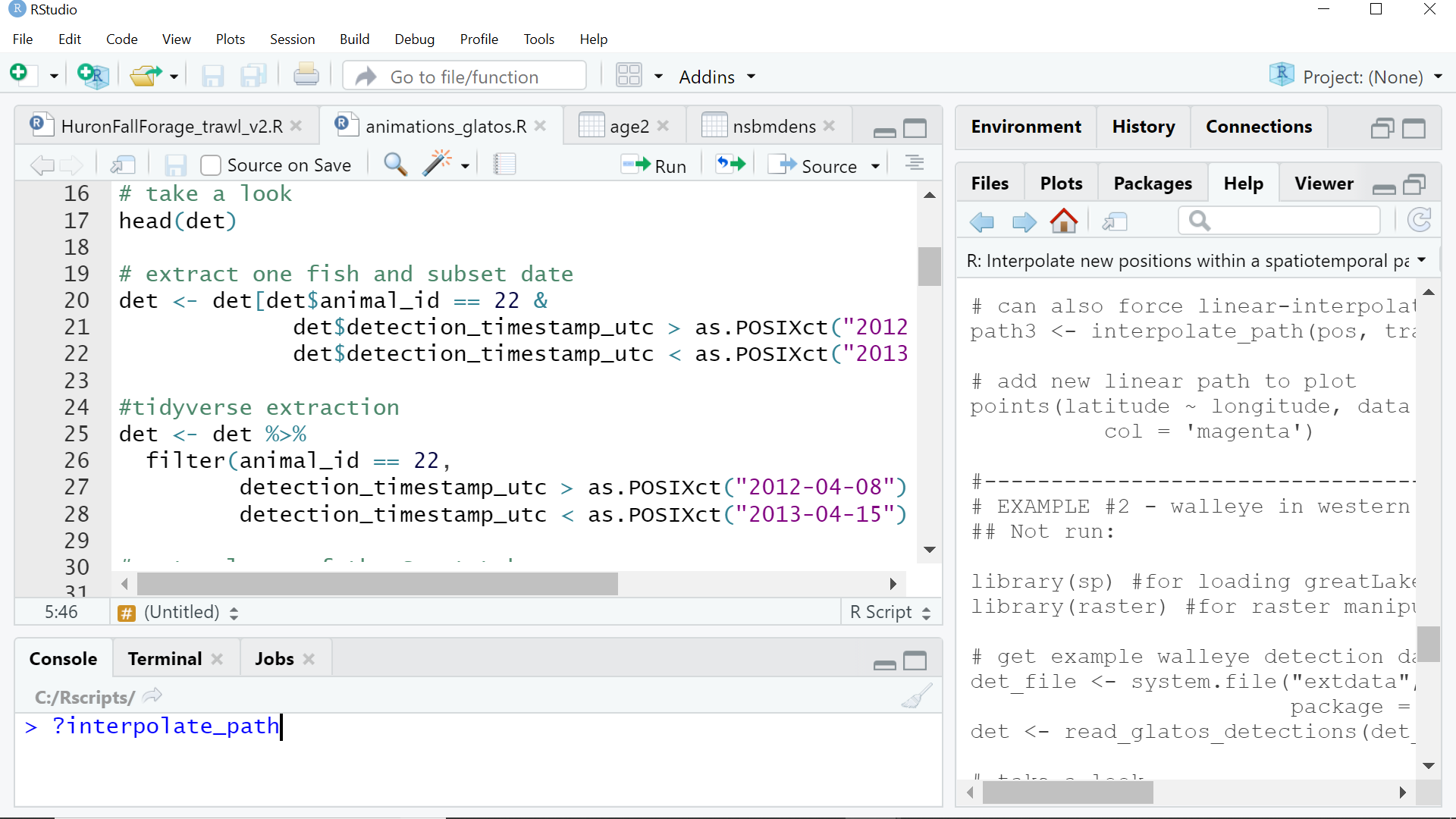 cut & paste into
script editor
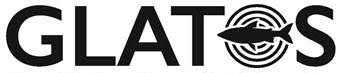 Example 1 - interpolate
res = c(0.1, 0.1)
res = c(0.001, 0.001)
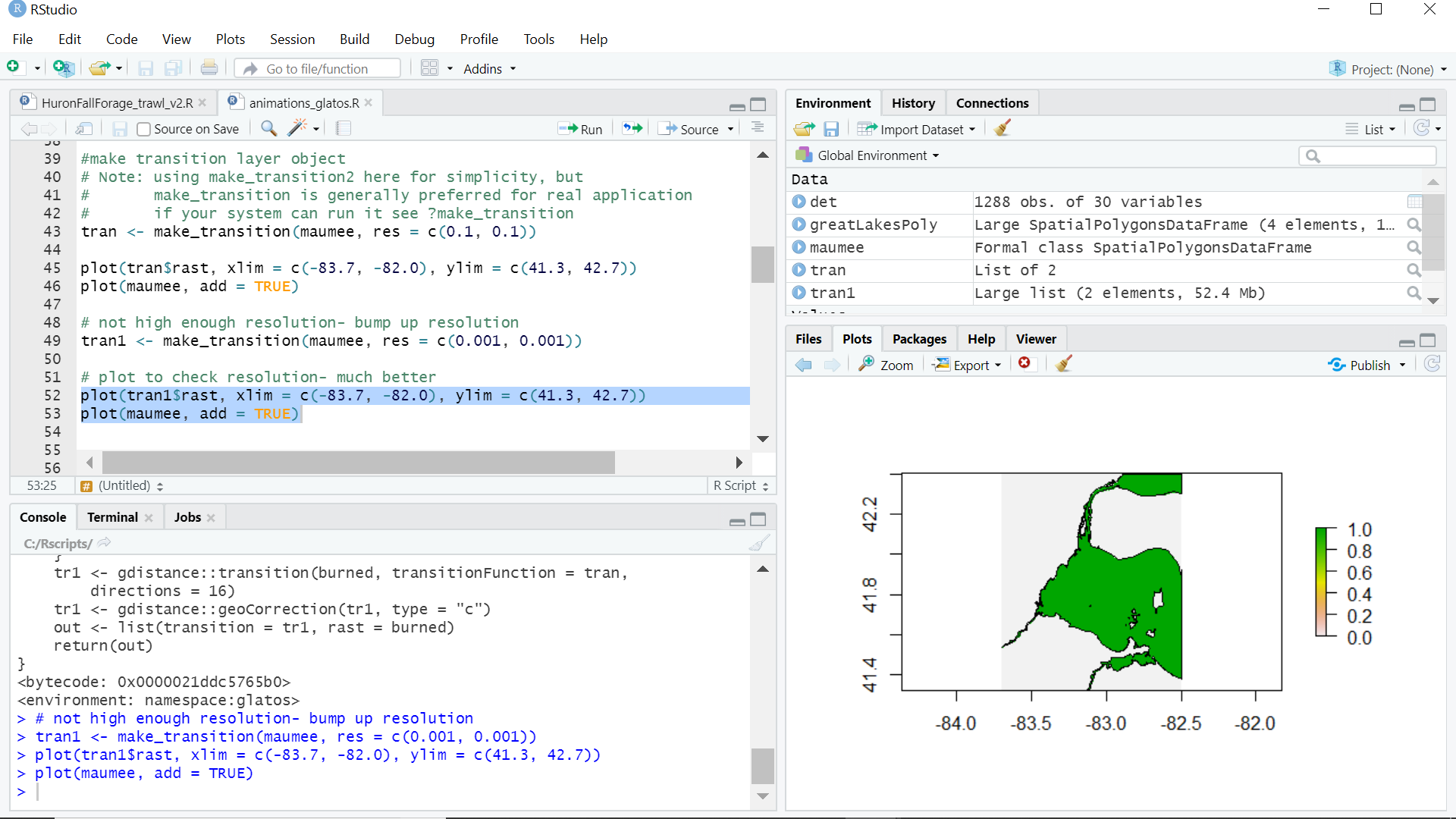 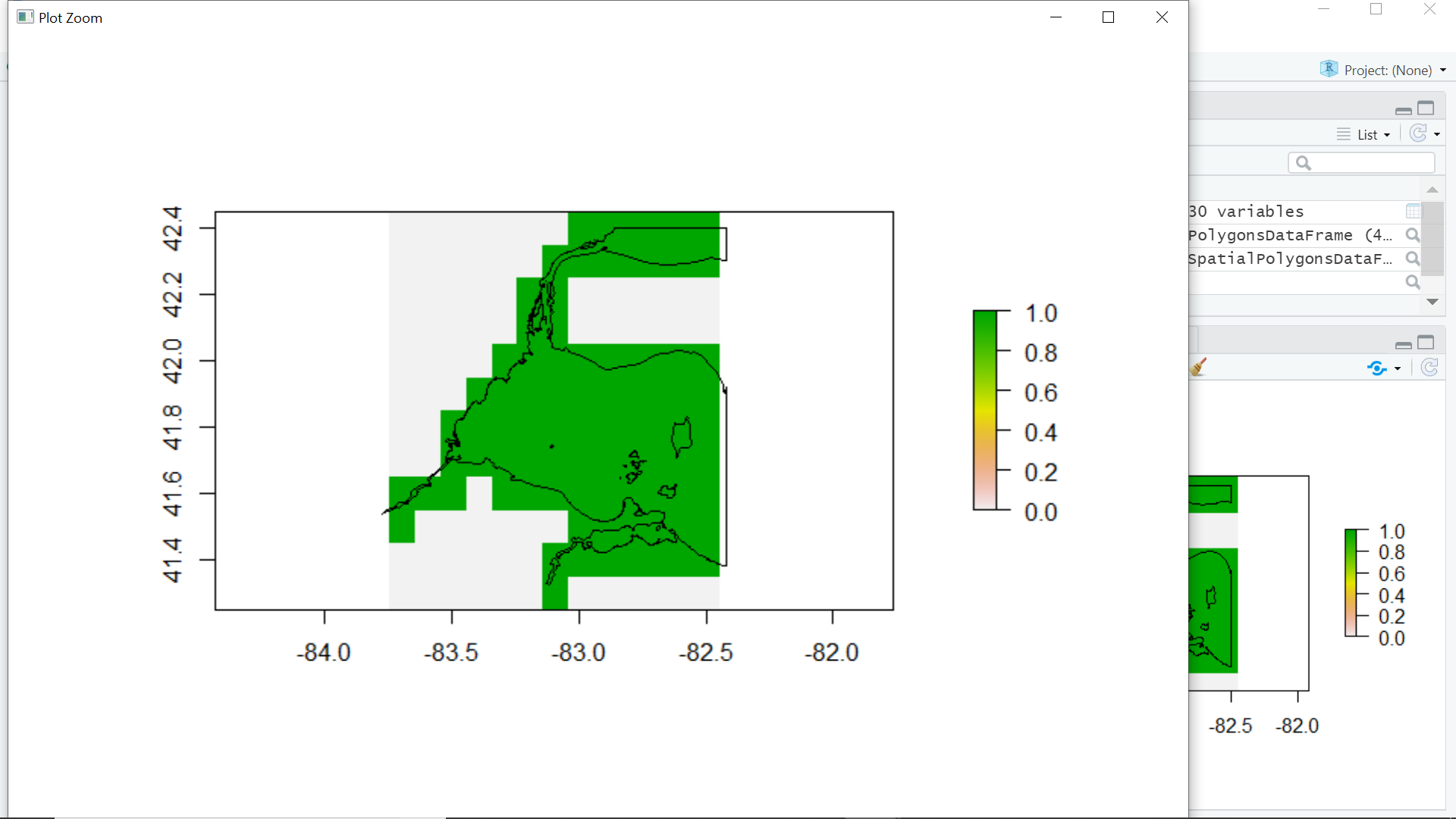 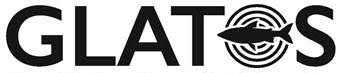 Example 1 - interpolate
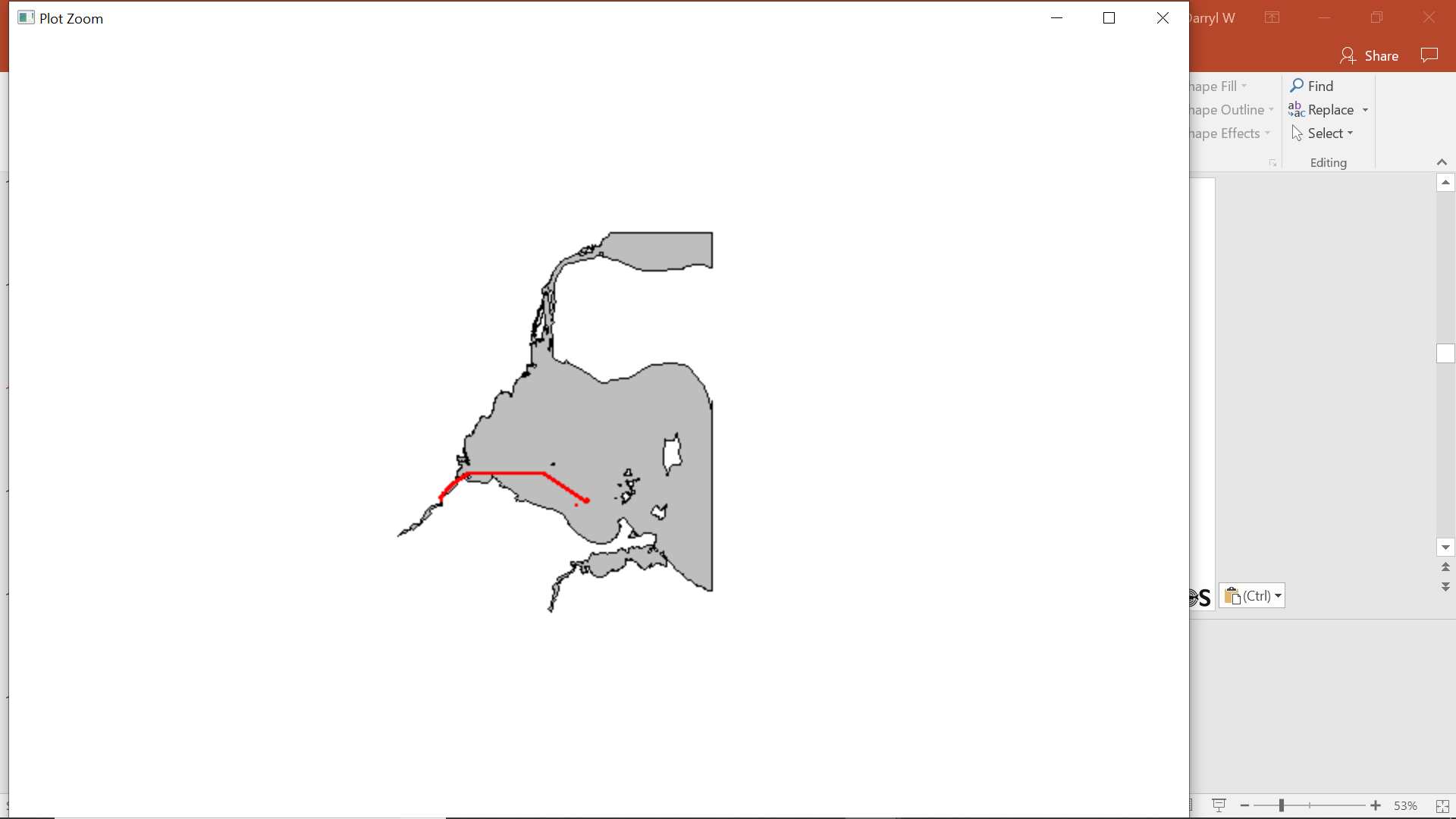 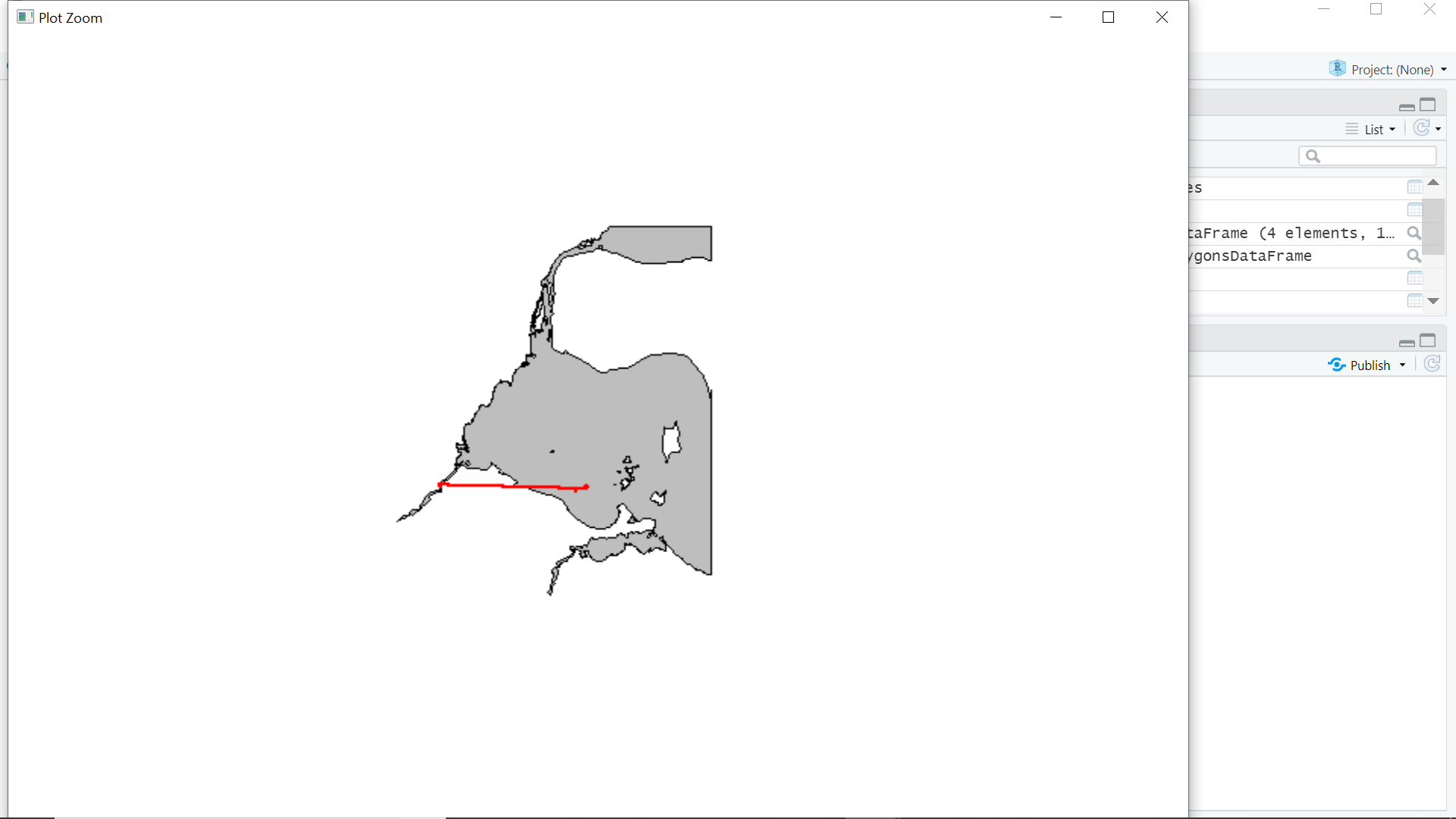 Non-linear interpolation
Linear interpolation
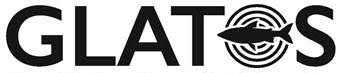 GLATOS R Package - Animations
Part I:  Why animate your data?
Part 2:  Create animations from example data
Work flow and key functions
Example 1:  Create a transition layer for non-linear interpolation (walleye in western Lake Erie)
Example 2:  Create and customize a data animation (walleye in Lakes Huron and Erie)
Part 3:  Make an animation using your own data
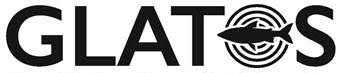 Example 2 - Create and Customize Animation
data frame of interpolated detections
make_frames
a png file for for each time bin in the data frame + optional mp4 file of stitched png frames
Lake Binder
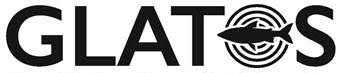 Example 2 - Create and Customize Animation
data frame of interpolated detections
make_frames
a png file for for each time bin in the data frame + optional mp4 file of stitched png frames
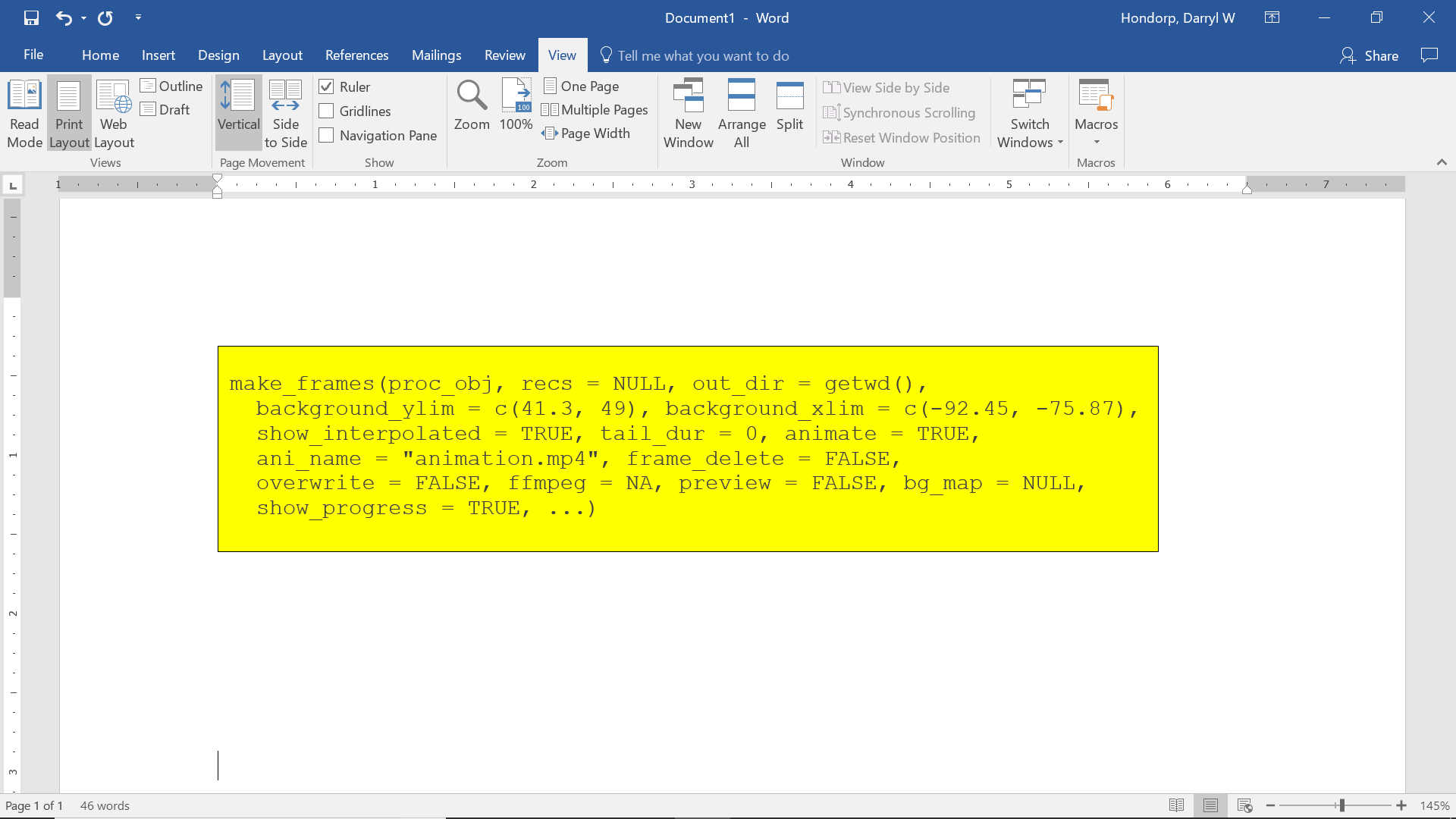 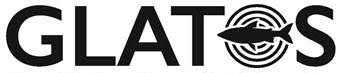 Example 2 - Create and Customize Animation
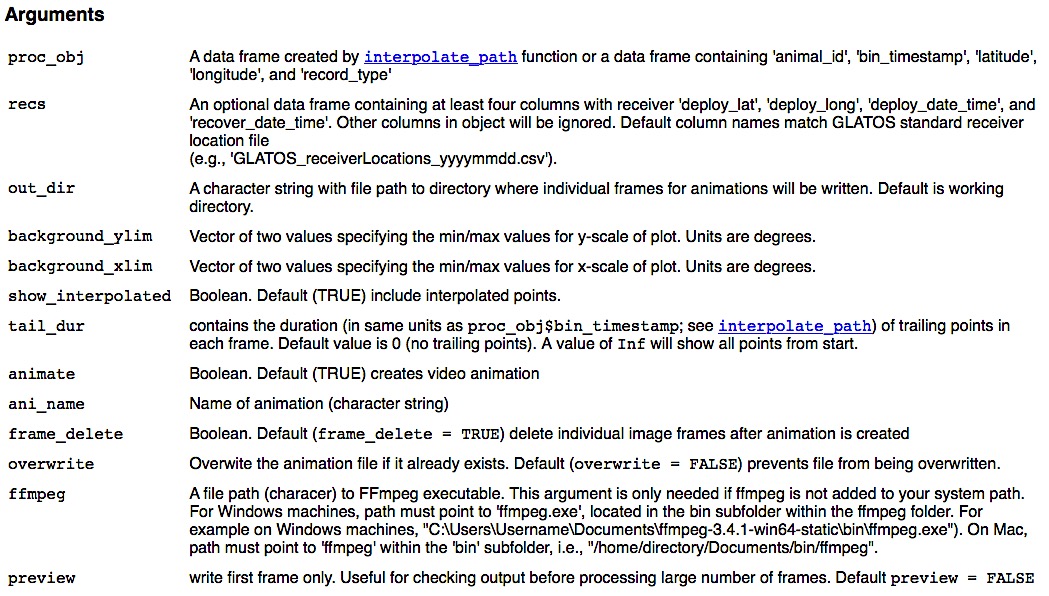 Set animate=FALSE if you wish to stitch the frames together using another program
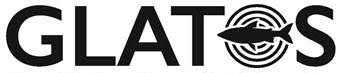 Example 2 - Create and Customize Animation
data frame of interpolated detections
make_frames
a png file for for each time bin in the data frame + optional mp4 file of stitched png frames
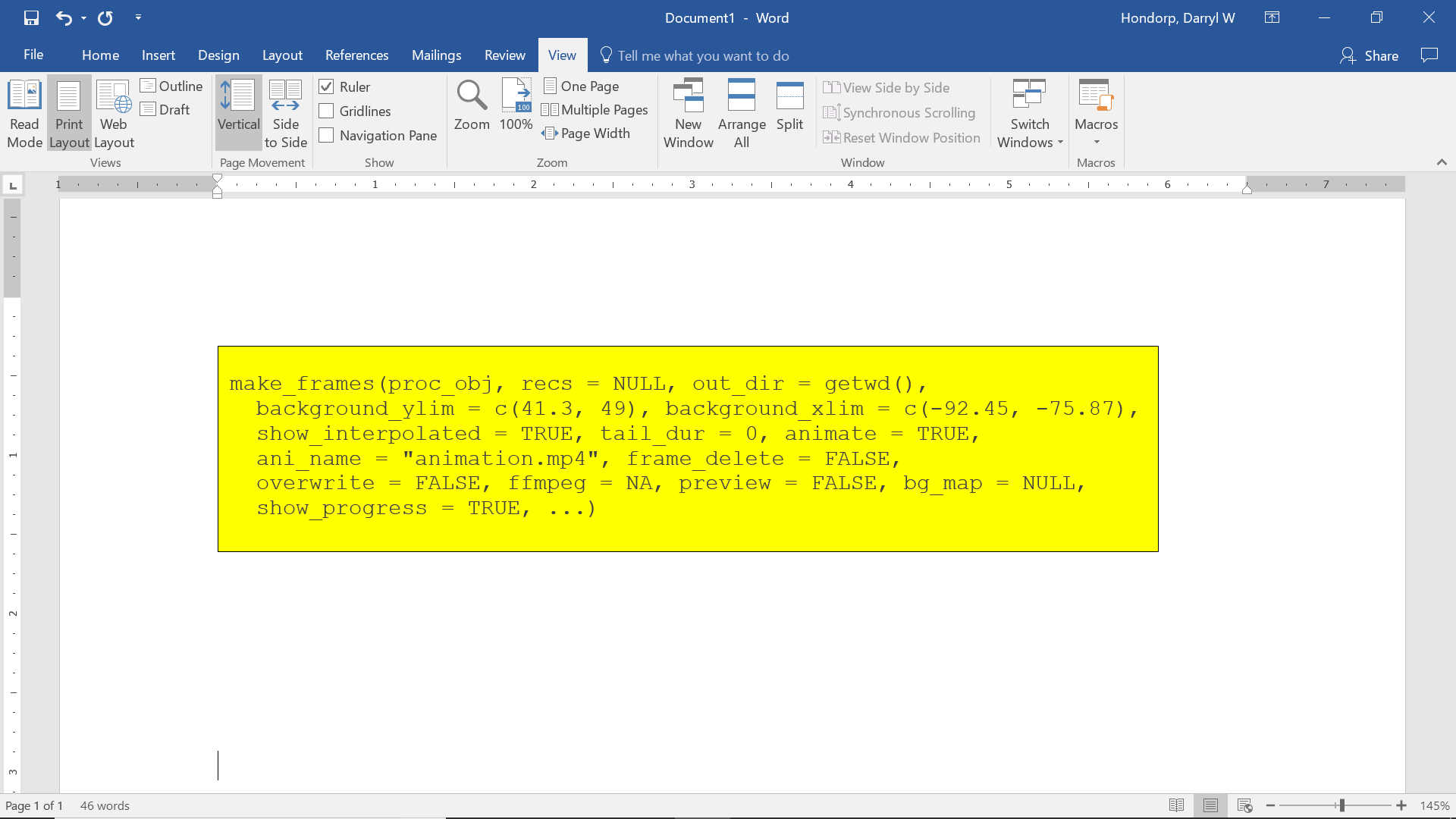 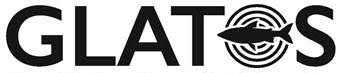 Example 2 - Create and Customize Animation
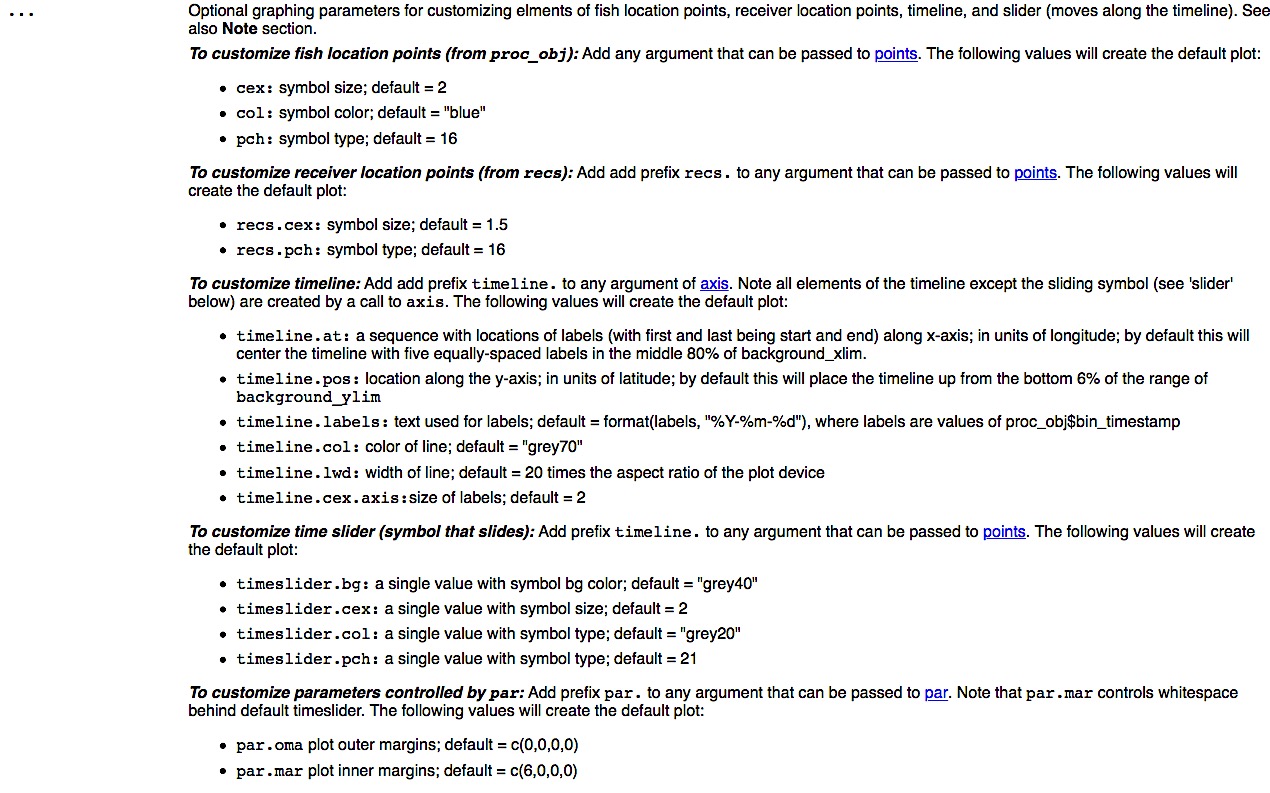 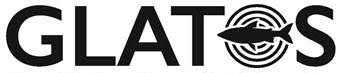 Example 2 - Create and Customize Animation
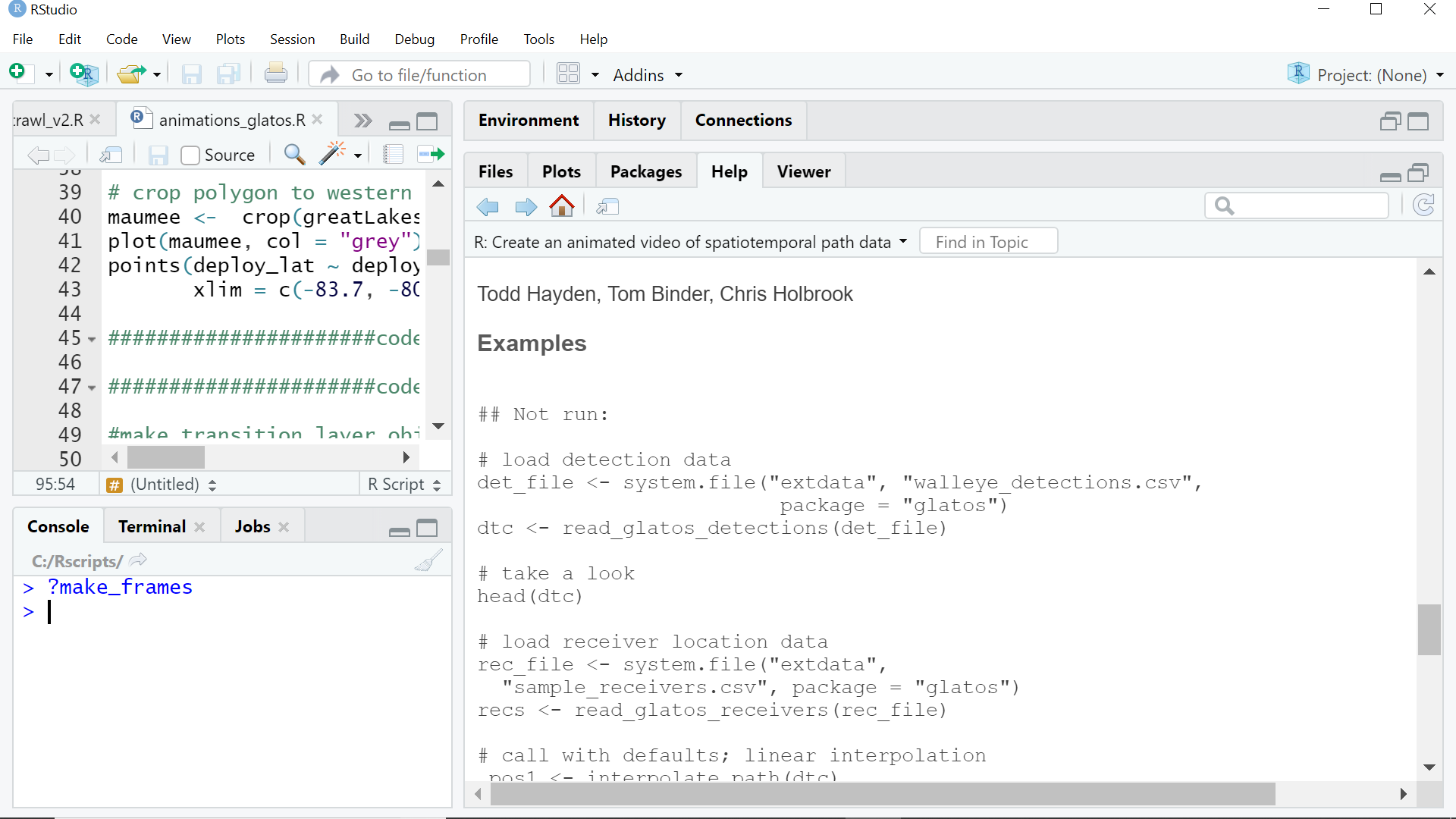 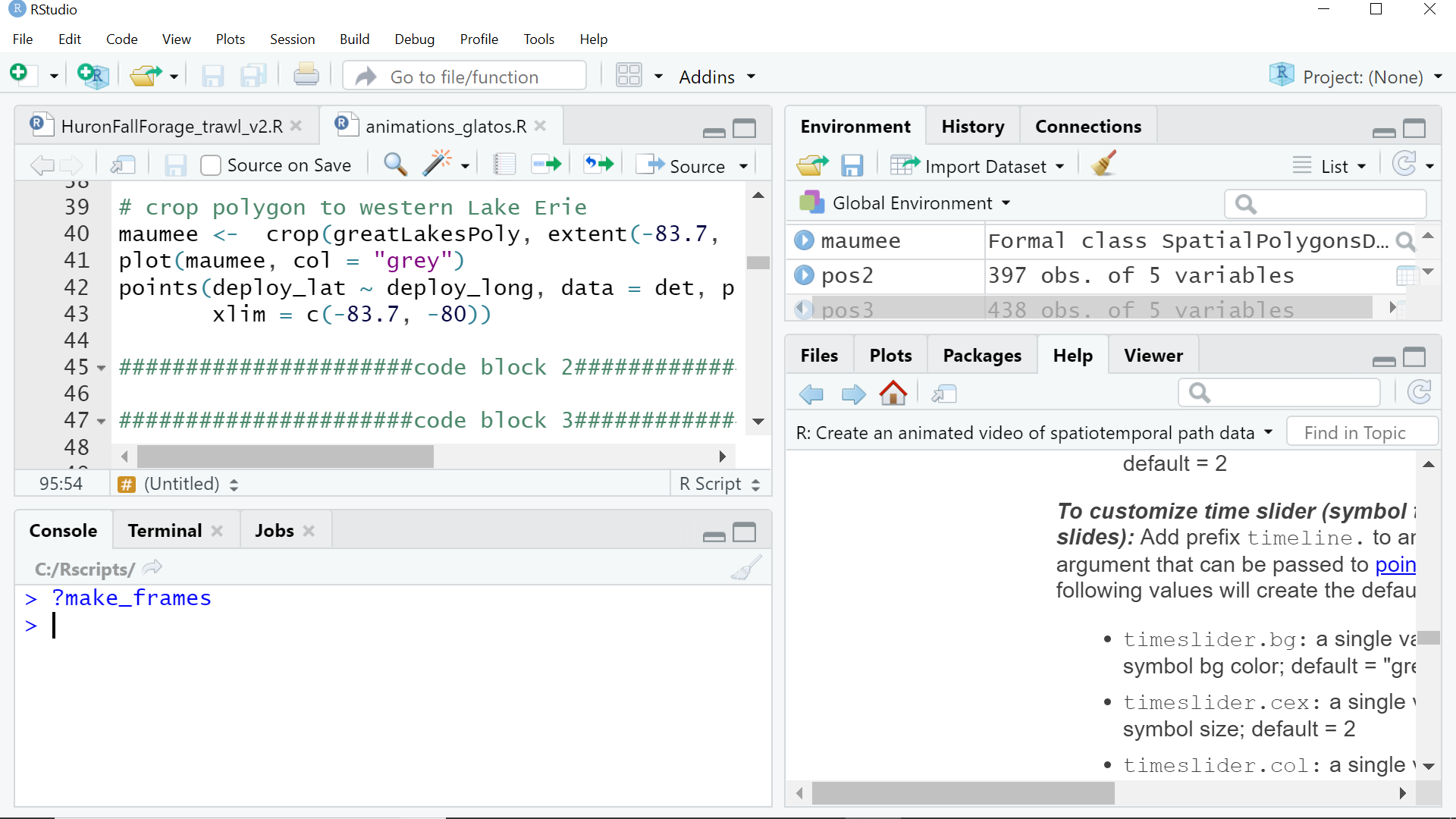 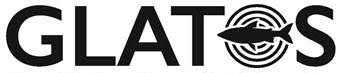 Example 2 - Create and Customize Animation
Frames3 output:
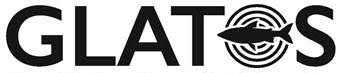 Example 2 - Create and Customize Animation
Frames4 output:
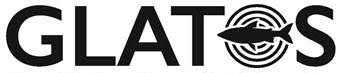 GLATOS R Package - Animations
Part I:  Why animate your data?
Part 2:  Create animations from example data
Work flow and key functions
Example 1:  Create a transition layer for non-linear interpolation (walleye in western Lake Erie)
Example 2:  Create and customize a data animation (walleye in Lakes Huron and Erie)
Part 3:  Make an animation using your own data
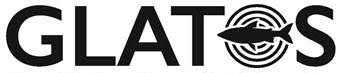 Make an animation with your data
Suggestion:
Subset your detection data to include only 1-3 unique id’s
Use interpolate_path to create a data frame of interpolated positions
if necessary, use make_transition to create a transition layer
 Create & customize frames using make_frames
Use make_video to isolate sequences of interest and/or adjust playback speed
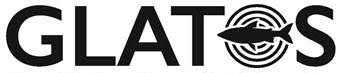